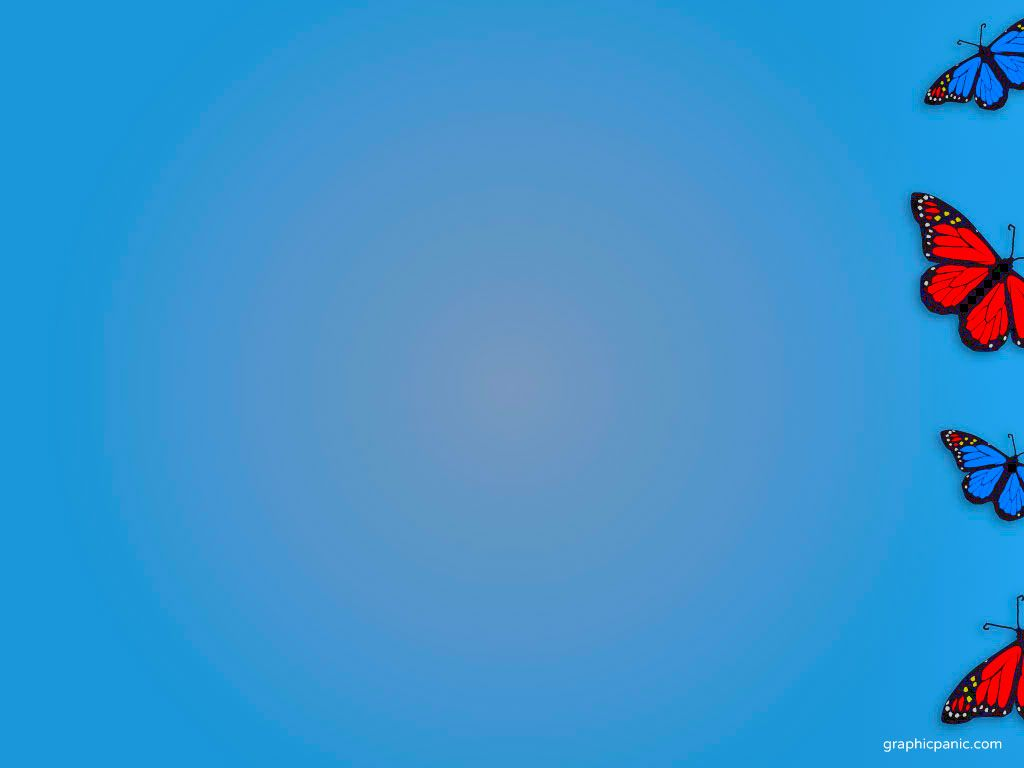 Большой-маленький-огромный
Речевая игра для детей 6-7 лет
Цель игры:
Способствовать развитию умения использования оценочных суффиксов (- ИК - ОК, - ИЩЕ) в значении уменьшительно-ласкательности и увеличительности.
Правила игры:
Для того, чтобы начать игру, нажмите курсором один раз и перед вами появится картинка с изображением животного. Ребёнок называет её (картинка будет с изображением взрослого животного). Затем нажмите курсором  еще раз и появится правильный ответ-слово. Ребенок повторяет правильный ответ.
Снова кликнете курсором по экрану и появится следующая картинка с изображением этого же животного, но в уменьшенном размере. Ребенок называет животное в уменьшительной форме. Нажимаете курсором ещё раз и появится правильный ответ-слово. Ребенок повторяет правильный ответ.
Снова кликнете курсором по экрану и появится следующая картинка с изображением животного в увеличенном размере. Ребенок называет животное в увеличительной форме. Нажимаете курсором и появится правильный ответ-слово. Ребенок повторяет правильный ответ.
Для закрепления правильного произнесения слов кликнете курсором еще раз и появится цепочка слов для повторения.
Аналогично поиграйте с другими животными.
ВАЖНО, ЧТОБЫ РЕБЁНОК ЧЁТКО ПРОГОВАРИВАЛ …
лисичка
лиса
лисище
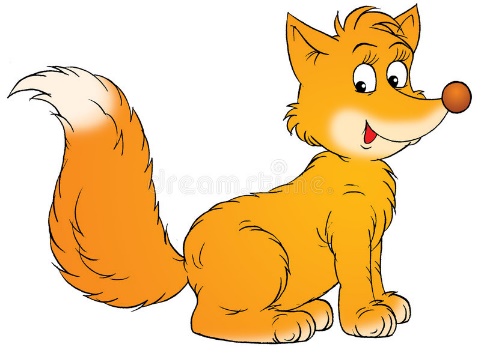 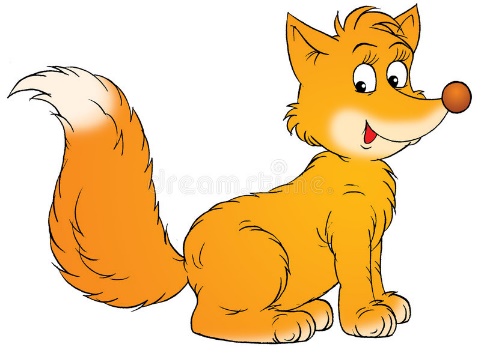 Повтори еще раз все слова: лиса, лисичка, лисище
мишка
медведище
медведь
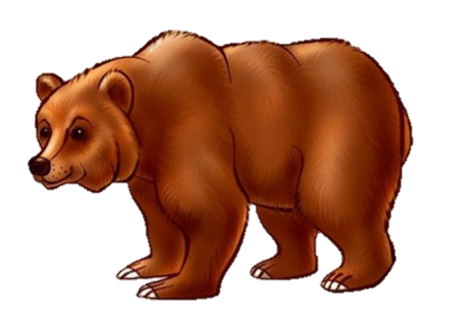 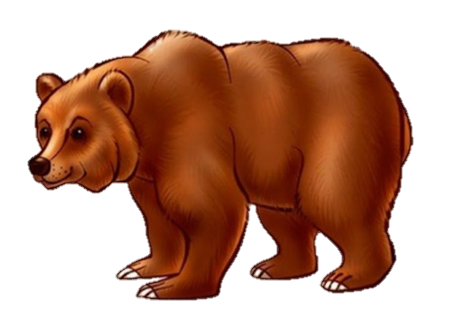 Повтори еще раз все слова: медведь, мишка, медведище
бобрёнок
бобёр
бобрище
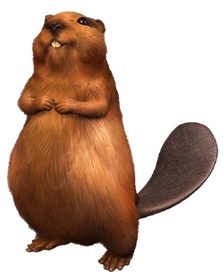 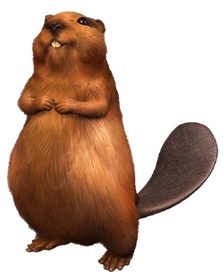 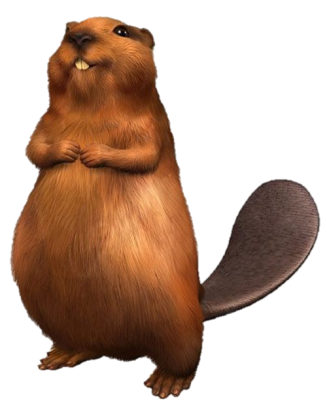 Повтори еще раз все слова: бобёр, бобрёнок, бобрище
кабанчик
кабанище
кабан
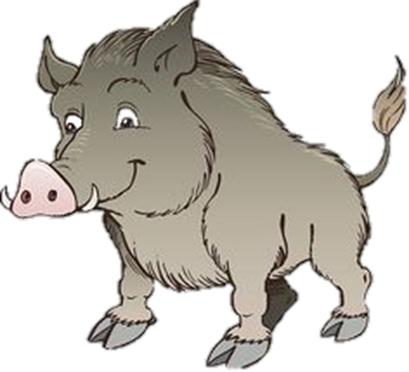 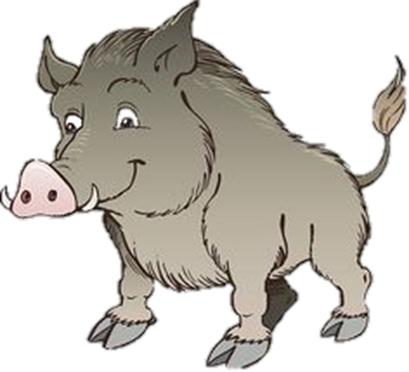 Повтори еще раз все слова: кабан, кабанчик,  кабанище
волчишка
волк
волчище
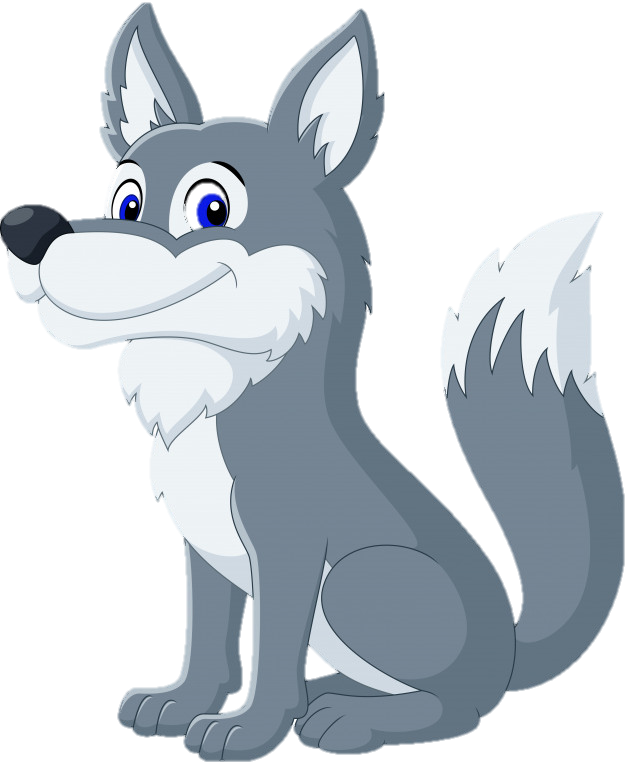 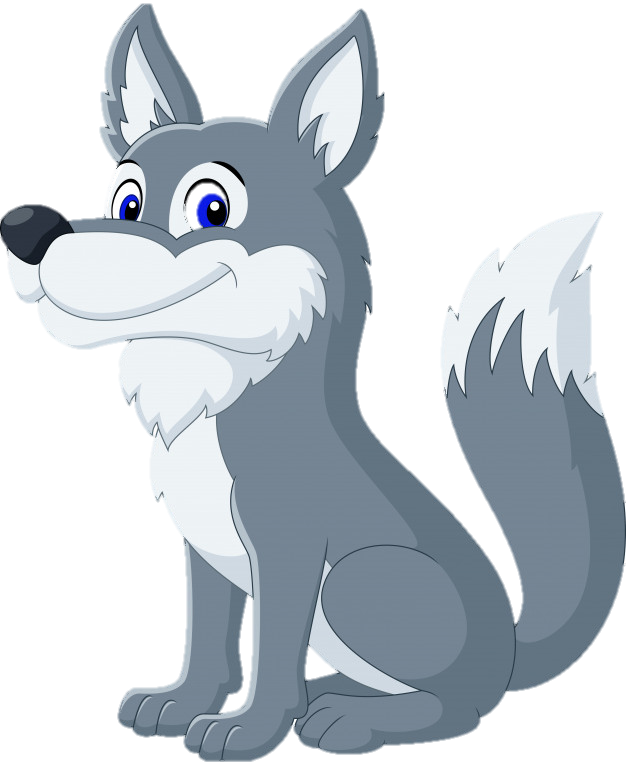 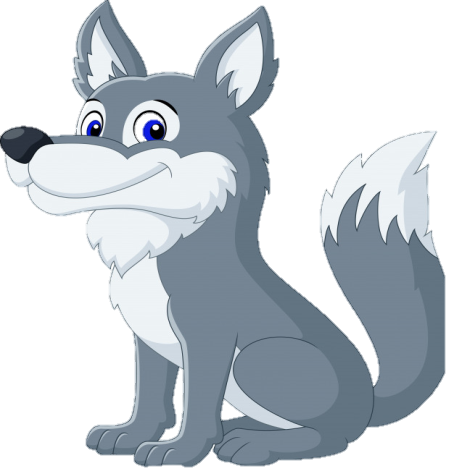 Повтори еще раз все слова: волк, волчишка, волчище
зайчишка
зайчик
зайчище
заяц
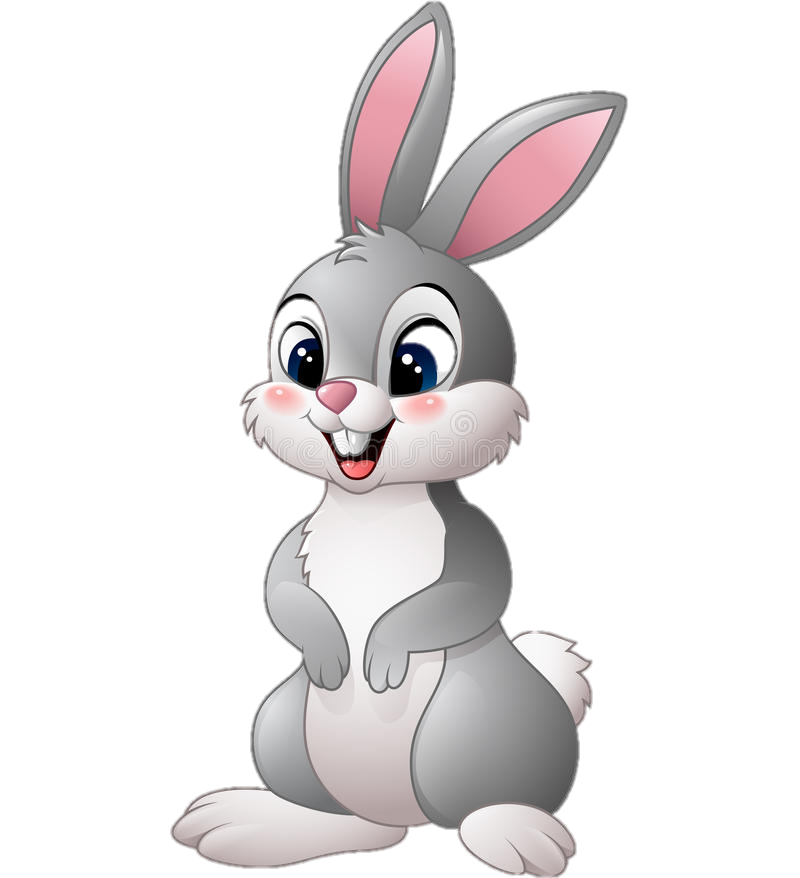 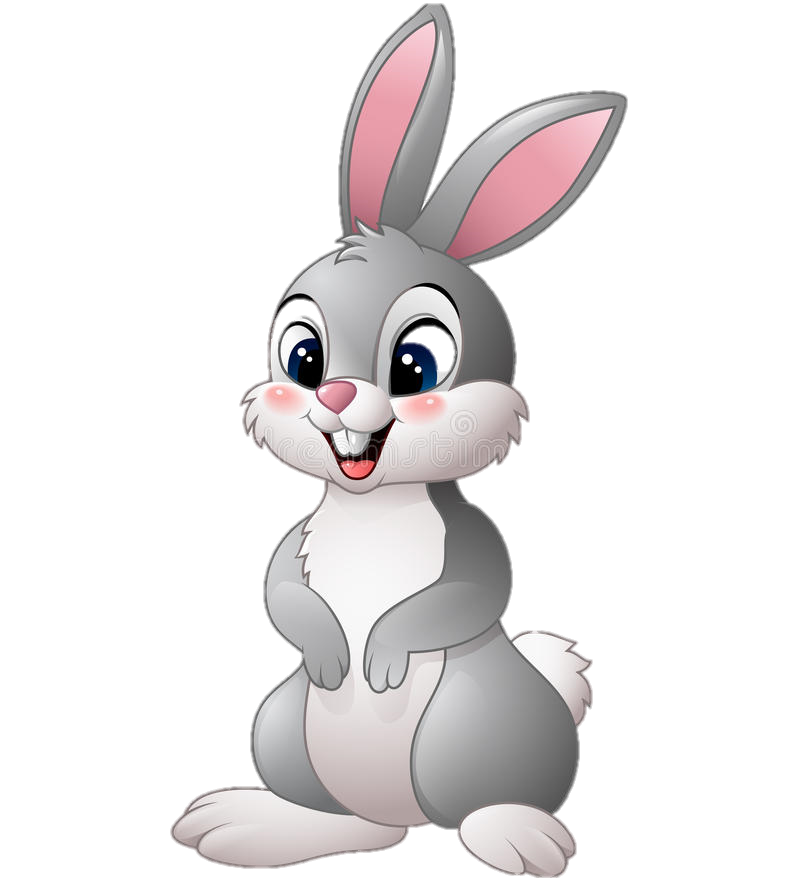 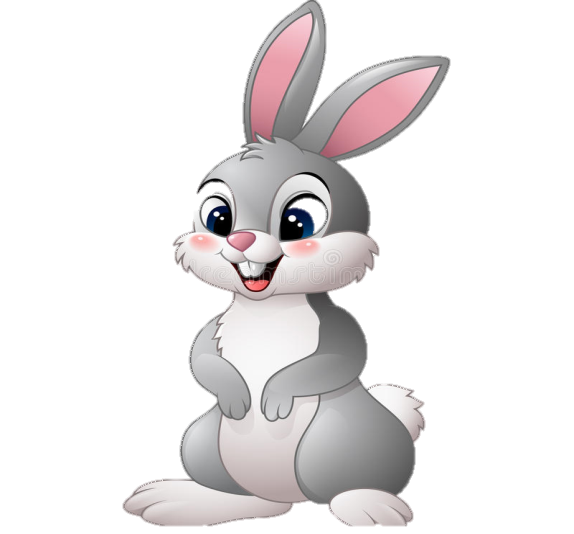 Повтори еще раз все слова: заяц, зайчишка, зайчик, зайчище
лось
лосище
лосик
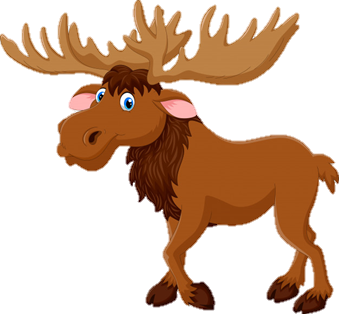 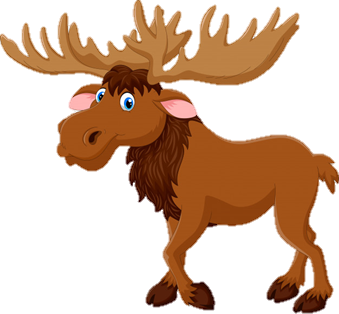 Повтори еще раз все слова: лось, лосик,  лосище
барсучок
барсук
барсучище
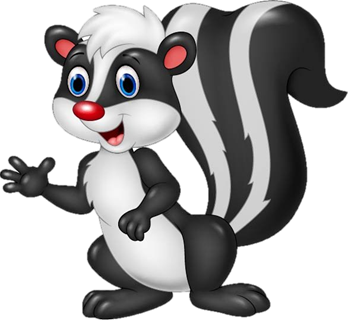 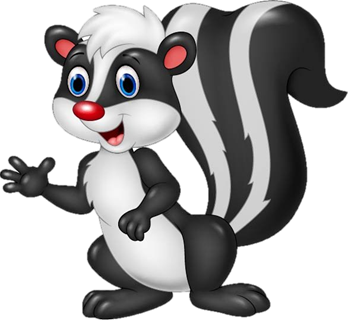 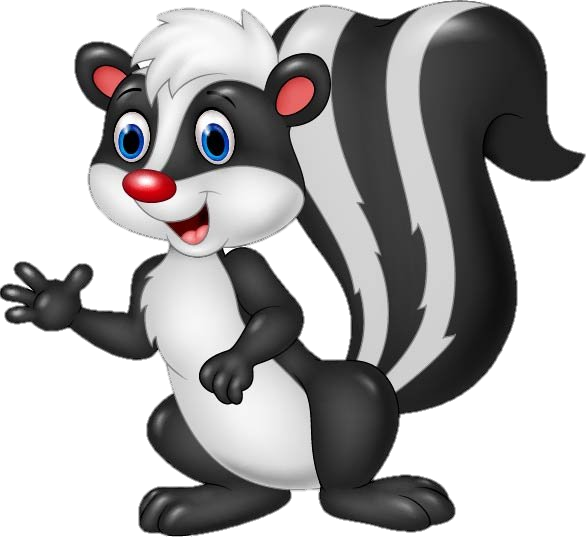 Повтори еще раз все слова: барсук, барсучок,  барсучище
Составитель игры:  Терентьева Жанна Сергеевна учитель-логопед МБДОУ д/с №94
Используемая литература: 
М.Г.Борисенко, Н.А.Лукина. Грамматика в играх и картинках. Животные наших лесов.